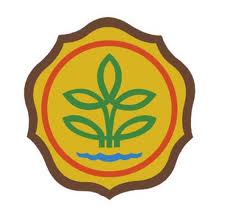 Basic Field Epidemiology
Session 3 – Signs, Syndrome, and making a diagnosis
Recorded PowerPoint file
In Session 3 we will explore:
The effect of disease on animal health and production

Signs of disease

Syndromes and why they are useful

Diagnoses and the difference between differential diagnoses and a definitive diagnosis
[Speaker Notes: VOICE OVER

During this session, we will be looking at animal health and disease. 

Specifically we will talk about the effect of disease on animals, how we classify an animal is sick, and what signs and syndromes are.

Knowing how diseases affect animals helps you to interpret the signs you see. 
 
Understanding signs, syndromes, differential diagnoses, and definitive diagnosis is important because they will help with disease investigations.
 
Consistency in your, and other peoples, reporting to iSIKHNAS will help everyone interpret iSIKHNAS data.  With this data you will be able to monitor disease in your area more efficiently.]
Budi’s place
1 cow that is lame
injury, abscess, infectious diseases (brucellosis, black leg, etc.), or trauma (broken leg)

2 cows have diarrhoea
parasites, grain overload, bacterial infection, or liver disease from poisons

They have been kept separate from the other cows and don’t have calves

Budi wormed all the cows 3 weeks ago
[Speaker Notes: VOICE OVER

Yesterday Budi reported to his local Pelsa that one of his cows was lame. The Pelsa sent a General Signs report (Tanda Umum) to iSIKHNAS.

Pak Paimin (the para-vet) received the notification from iSIKHNAS and talks to Budi. 

Budi tells Pak Paimin that there is one cow that is lame and she has been lame for several weeks now. She is skinny and her calf is weak. There are also 2 cows with diarrhoea. 

Pak Paimin listens to Pak Budi describe the lame cow and comes up with a list of possible causes (differential diagnoses) for this situation. They include: injury, abscess, infectious diseases (brucellosis, black leg, etc.), or trauma (broken leg). 

The 2 cows that have diarrhoea could be sick because of parasites, grain overload, bacterial infection, or liver disease from poisons. These diseases are differential diagnoses for diarrhoea in cows.

Pak Paimin decides to conduct a farm visit to get more information to narrow down the list.]
Epidemiology skills
Epidemiology skills are need in
Infectious disease investigations and
Investigations into the causes of poor performance
[Speaker Notes: VOICE OVER

In this story farmer Budi has identified some of his animals that have reduced performance. 
 
This can be due to an infectious disease or sometimes by non-infectious causes that reduces performance. 
 
Non-infectious causes of poor performance include animals that are offered poor quality feed, not enough feed, or feed and water that may be spoiled. 
 
These animals may show signs that are similar to signs of infectious diseases:
Such as reduced eating and drinking resulting in a loss of condition
Thinking in this way will help you identify other possible causes for signs of disease.
 
So Budi’s lame cow maybe showing reduced performance due to an injury like a dislocated hip.

Just as epidemiology skills can be applied to disease investigations they can be applied to investigations into non-infectious causes of poor performance such as poor feed]
Diseases in animals
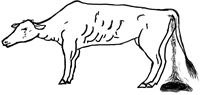 Disease in animals will often result in reduced health and production, and may result in death
[Speaker Notes: VOICE OVER

Most diseases cause animals to change their behaviour and look sick. They often reduce health and are useful in production and may result in death of the animal.
 
Infectious diseases can make animals feel sick, develop a fever and they may stop eating or drinking for a period of time
 
It is important for farmers to watch or monitor their animals in order to be able to tell when a problem is present.

Many signs of disease are easily observed by people without veterinary training.
 
People who spend a lot of time with their animals every day will be able to detect small changes in behaviour. These changes can indicate an animal may be getting sick. 
 
Signs of disease that are easy to see include lameness, pinkeye, coughing, diarrhoea, severe weight loss and death.
 
Signs of disease that may be harder to see include infertility and reduced weight gain or milk production.]
Diseases in animals
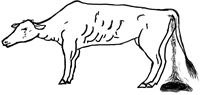 Most signs of disease that we can see just provide an indication of the organs that are present but not necessary the specific disease
[Speaker Notes: VOICE OVER

Farmers and animal health workers look for signs of disease when checking animals. 
 
Examples of signs that Pelsa use for iSIKHNAS include:
 sudden death, fever, injuries, lameness

Para-veterinarians and other technical staff are trained to conduct clinical examinations to look for signs of disease.
 
They may look at changes in temperature, respiratory sounds, heart rate, and respiratory rate to indicate an animal maybe diseased.
 
Signs of disease provide us with an indication of the organs that are affected. 

Some examples are:
Diarrhoea indicates diseases that affect gut motility or absorption
Coughing and difficulty breathing indicates disease of the lungs or airways
Saliva drooling from the mouth indicates inability to swallow either due to nervous system disease, physical obstruction of the throat, or an increased in production of saliva
Lameness or altered gait may indicate disease or injury affecting the leg(s), spine or brain

It is important to understand what signs of disease are so when you talk to other people or report to iSIKHNAS we are all using the same terms. It is also important when communicating between yourself and farmers, Dinas staff, and other animal health professionals to avoid confusion.]
Syndromes
Syndrome refers to a particular sign or a group of signs that can be easily recognised and which may indicate a particular important disease

A respiratory syndrome may be defined as including any animal that shows one or more of the following clinical signs: 
coughing
difficulty breathing
nasal discharge
elevated respiratory rate
[Speaker Notes: VOICE OVER

Sometimes we see a number of signs that regularly appear together. This can be reported as a syndrome
 
The following respiratory syndrome is an example:

It may be defined as: 

Any animal that shows one or more of the following clinical signs: coughing, difficulty breathing, nasal discharge, elevated respiratory rate, and so on.]
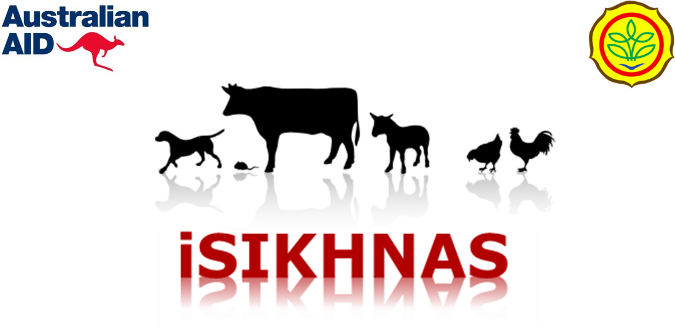 iSIKHNAS syndrome codes
MMU
KGS
MTD
PLL
GGA
DMB
PLB
[Speaker Notes: VOICE OVER

The iSIKHNAS system uses specific syndromes to identify possible cases of a priority disease.
 
These syndromes are:
Sudden increase in chickens or other poultry
Abortion in the 3rd trimester or swollen joints in cattle
Sudden death with blood from the orifices in cattle
Limping, excessive salivation, and vesicles on the mouth/foot/teat in cattle
Changes in behaviour, increased aggression or depression, hyper-salivation, and biting in dogs
High fever, conjunctivitis, and increase mortality in pigs
Highly contagious, or high mortality, or zoonotic, or unusual signs or behaviour, or exotic
 
iSIKHNAS uses broad syndromes because the diseases of interest are very important and we don’t want to miss any cases. 
 
It is okay to report animals with these syndromes to find out after the investigation that they have another disease and not the disease of interest.]
Budi’s place
2 cows with diarrhoea
[Speaker Notes: VOICE OVER

At Budi’s farm there were the 2 cows with diarrhoea. 

Pak Paimin created a list of disease that could cause the clinical sign before he arrived. 

Parasites
Grain overload
Poisoning
Salmonella infection in the gut (bacteria)
Johne’s disease (bacteria)
Bovine viral diarrhoea (virus)
Very rich, fresh pasture

With some more information from Budi on the history of the animals Pak Paimen can rule out some of these diseases or he may want to investigate some of the possibilities more intensively. 
 
Once Pak Paimen has finished a clinical exam he may rule out some more of the diseases and he may want to take some samples to investigate a certain possibility more intensively

[make text box appear at end of voice over for this slide and give some time for the participants to read the words]]
Differential diagnosis
A differential diagnosis is a disease that could cause the clinical signs that have been observed

Often there is more than one disease that can cause the same signs. 

When sick animals are examined it is common to produce a list of multiple differential diagnoses as possible diseases that could be affecting the animals.
[Speaker Notes: VOICE OVER

Often when animals show some signs of disease, there will be many possible diseases that could explain these signs. These are known as the differential diagnoses
 
It is common practice when communicating this list to order them from most likely to least likely.]
Definitive diagnosis
A definitive diagnosis is reached when the veterinarian is confident there is one disease that is most likely to be affecting the sick animal(s). 
The veterinarian uses all the diagnostic information available (including history, clinical, environmental, laboratory and epidemiological information).
[Speaker Notes: VOICE OVER

A definitive diagnosis refers to a case where a veterinarian can conclude from the diagnostic information, which includes
the history
Clinical
Environmental
Laboratory epidemiologic
etc.  

that there is one disease that is highly likely to be affecting the animal(s).]
Budi’s place
[Speaker Notes: VOICE OVER

On completion of Puk Paimin’s visit to Budi’s farm, 
after taking a detailed history, 
conducting a clinical exam, 
taking samples for laboratory testing, 
following up on response to treatment, 
and finally analysing the results of each part of the investigation  

he reaches a very short list of differential diagnoses or maybe a definitive diagnosis.
 
Through this we have discussed how diseases affect animals, 
what signs, syndromes, differential diagnoses, and definitive diagnosis are 
and how each of these are important for you work in disease investigation and reporting to iSIKHNAS]
Session 3 - Summary
Diseases in animals will often result in reduced health and production and may result in death

Signs are changes in an animal that are caused by disease and that people can detect

Syndrome refers to a particular sign or a group of signs that can be easily recognised and which may indicate a particular important disease

A differential diagnosis is a disease that could cause the clinical signs that have been observed. Often there is more than one disease that can cause the same signs

A definitive diagnosis is reached when the veterinarian is confident there is one disease that is most likely to be affecting the sick animal(s)
[Speaker Notes: VOICE OVER

During this session, we looking at

how diseases affect animals, 
what signs, syndromes, differential diagnoses, and definitive diagnosis are 
and how each of these are important for you work in disease investigation and reporting to iSIKHNAS]
Close of video